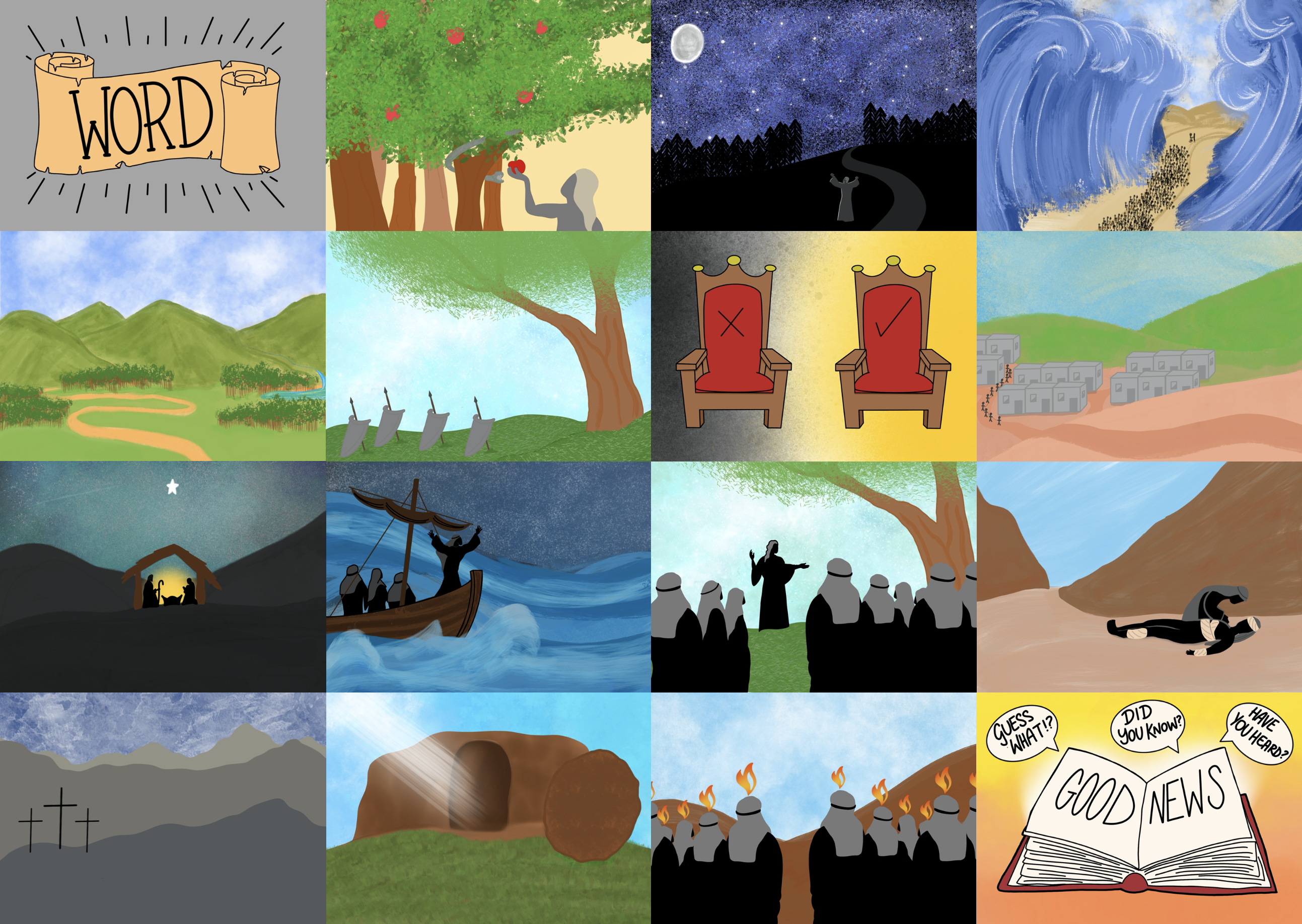 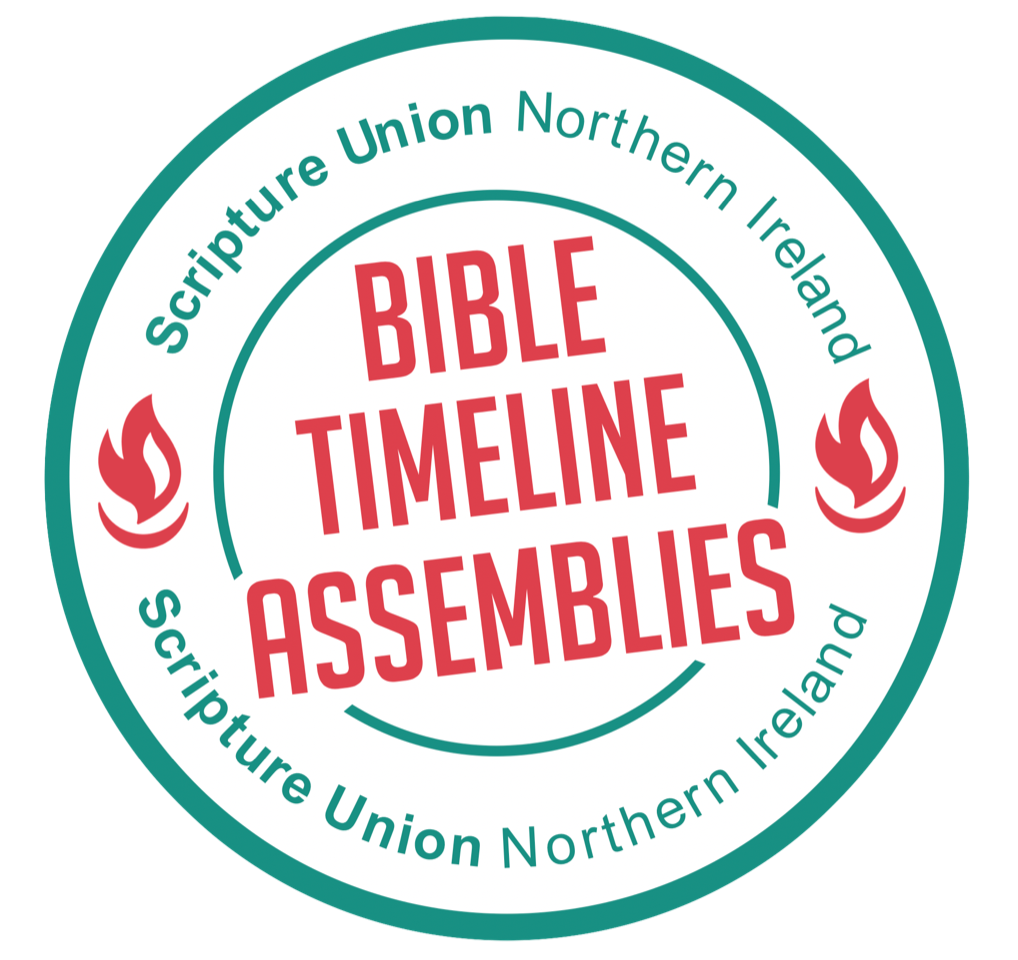 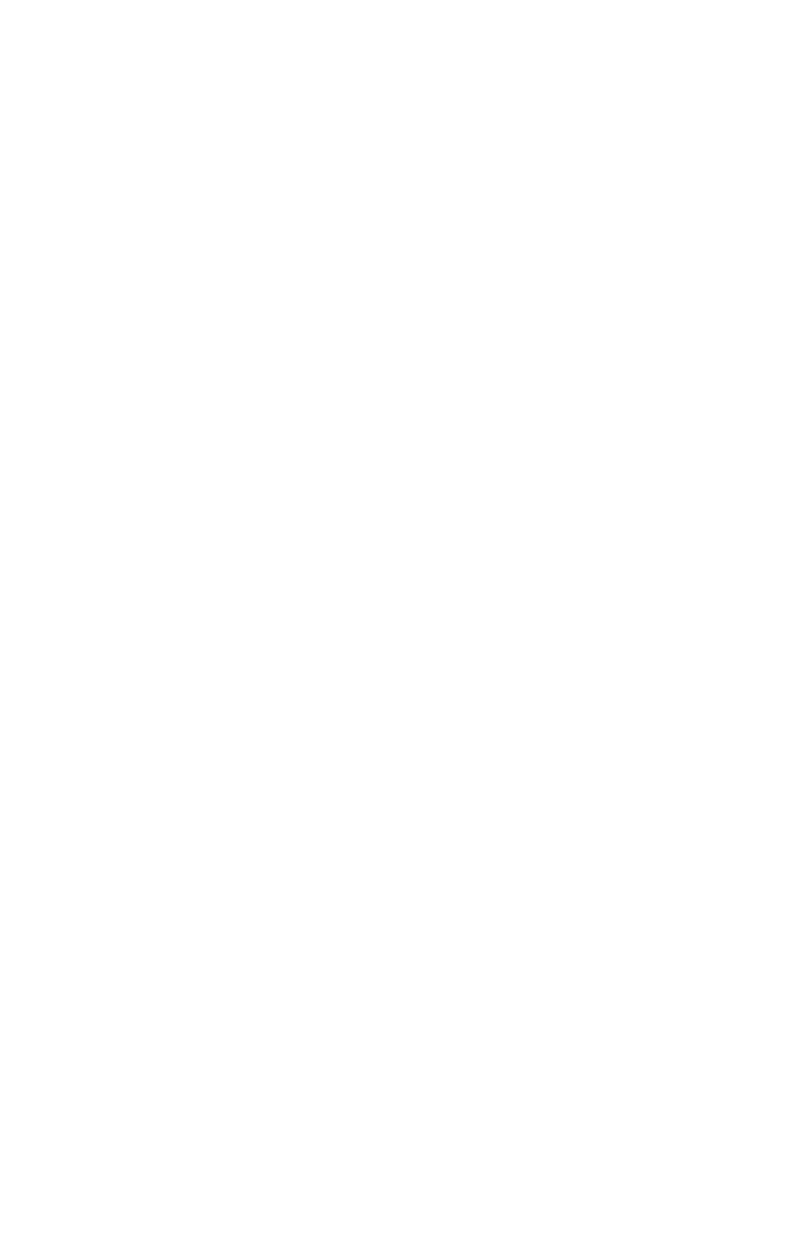 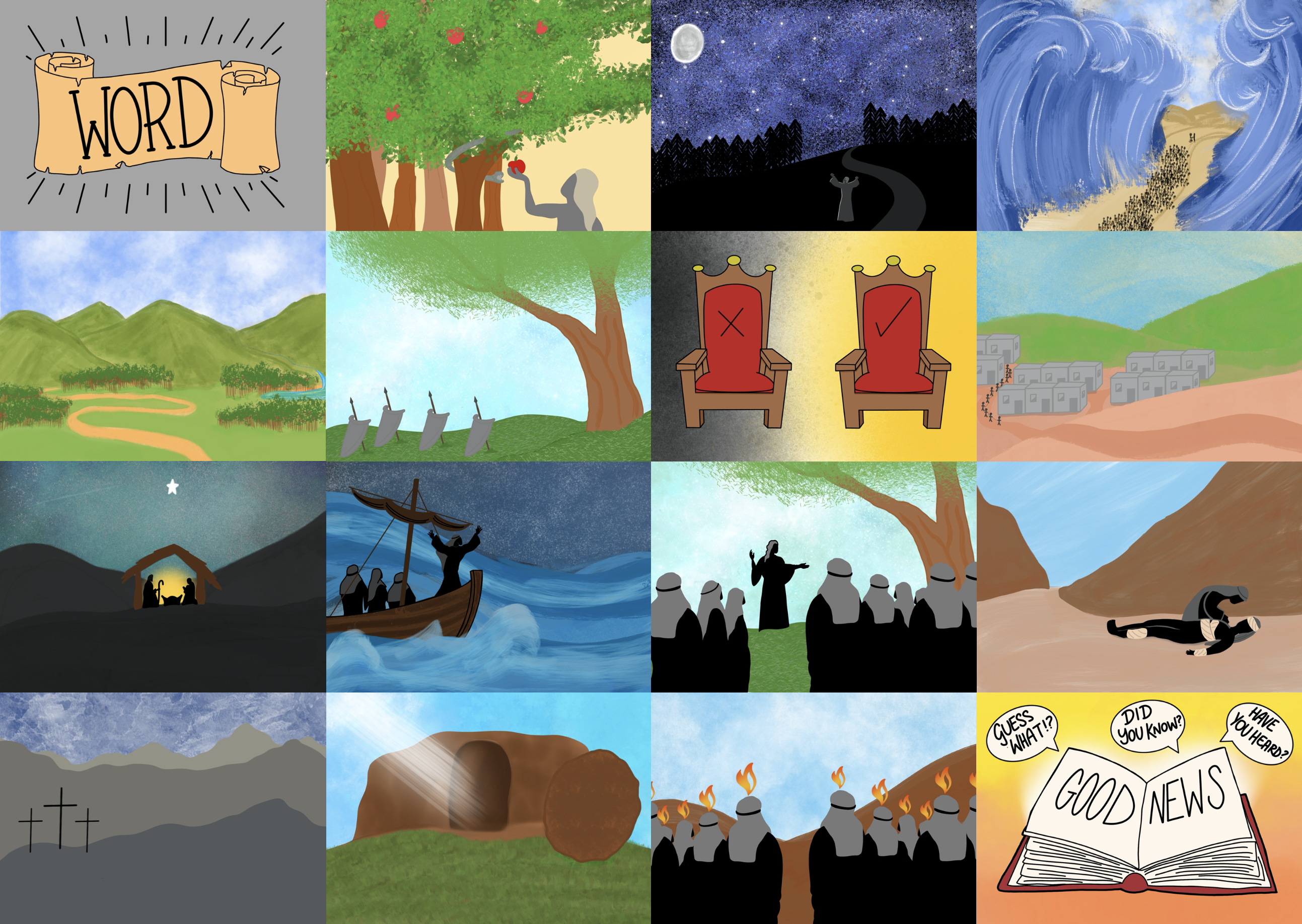 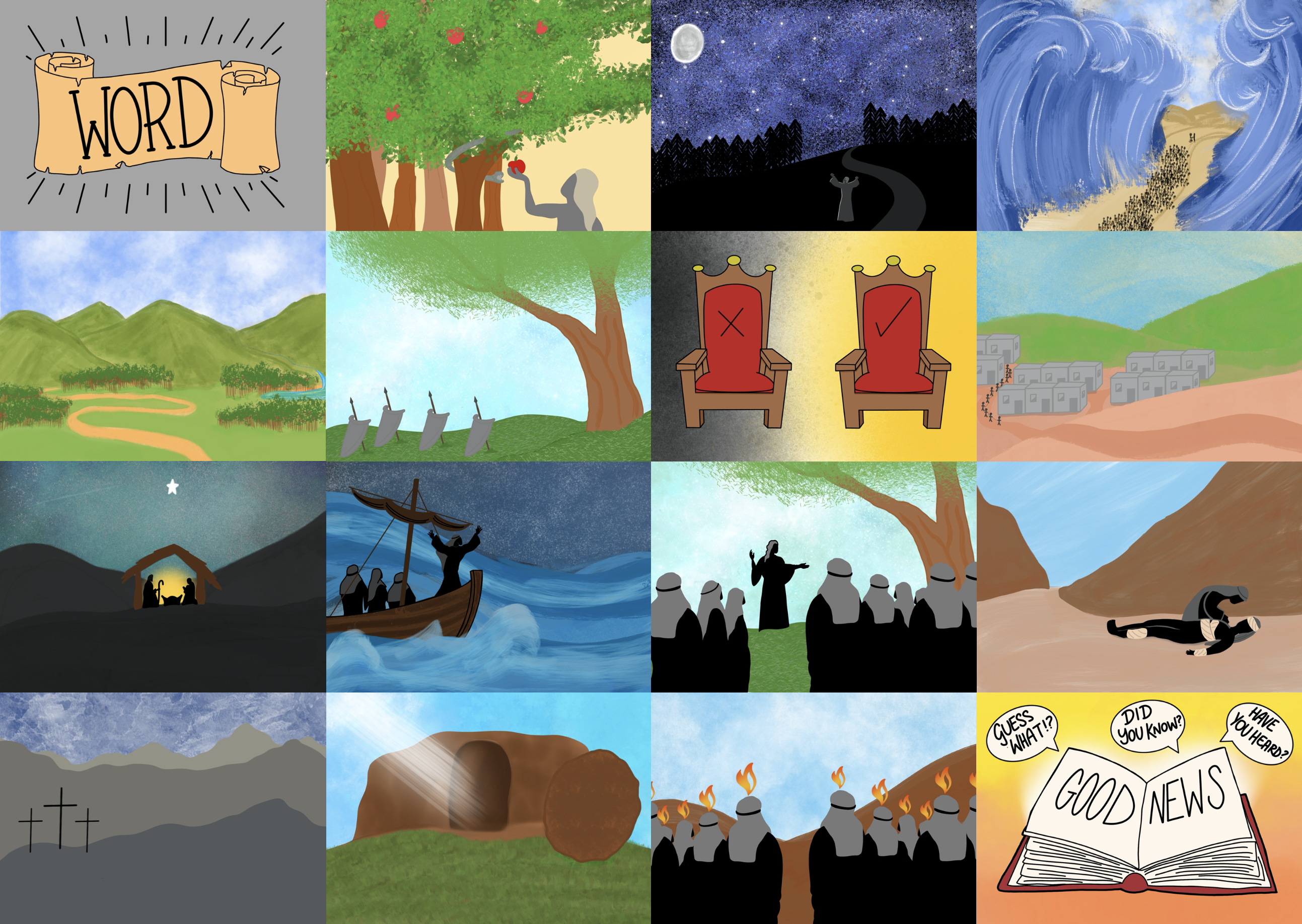 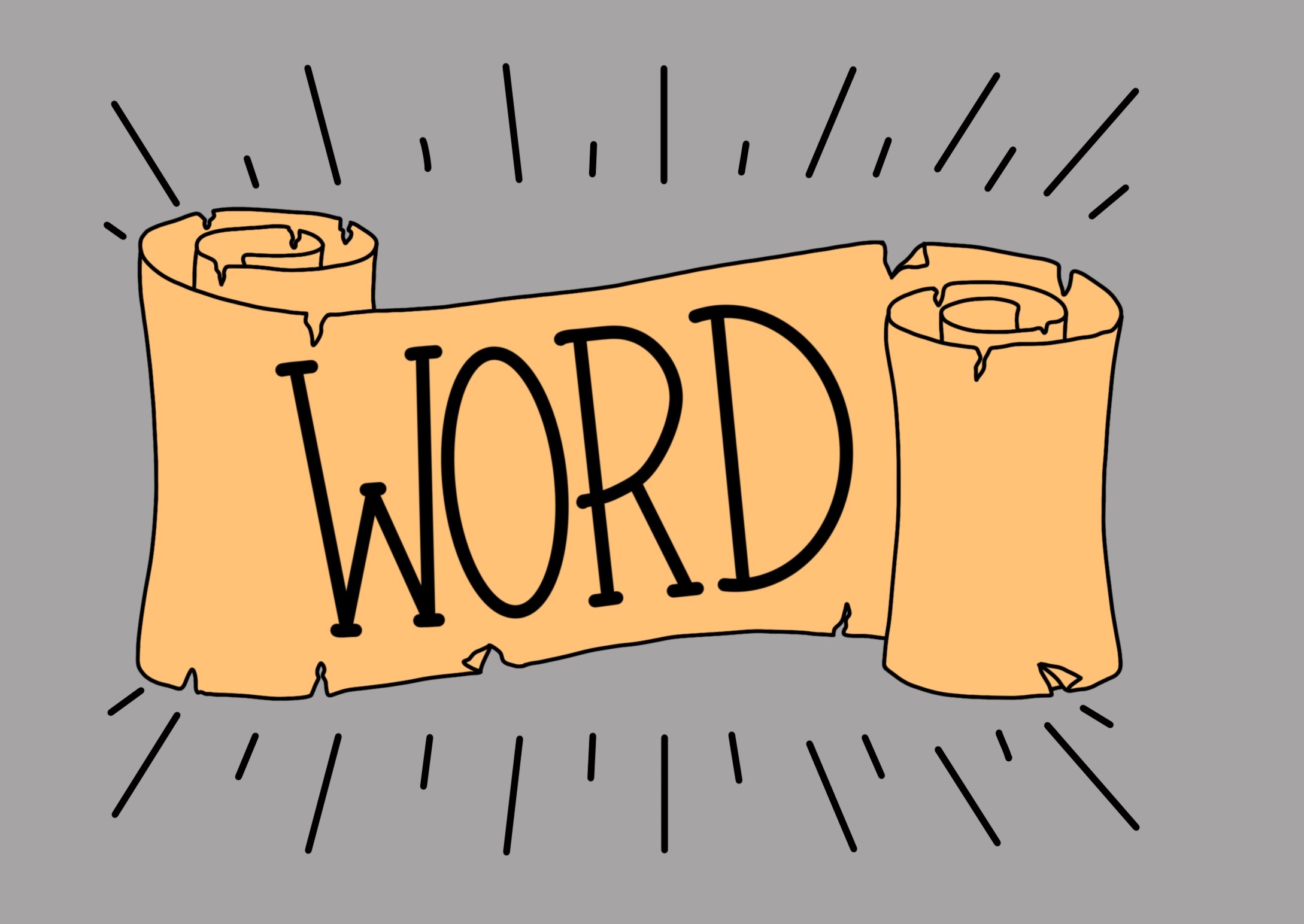 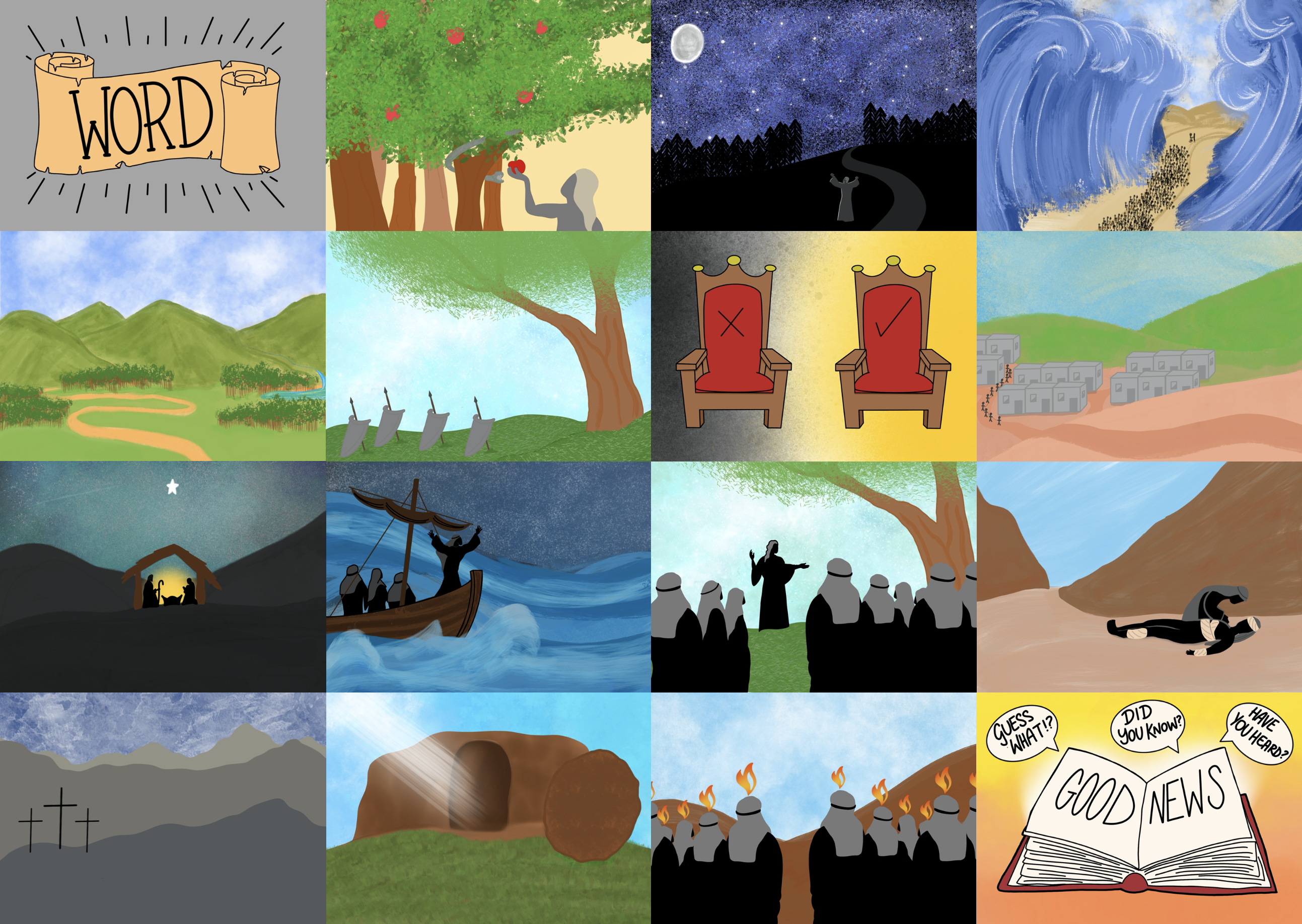 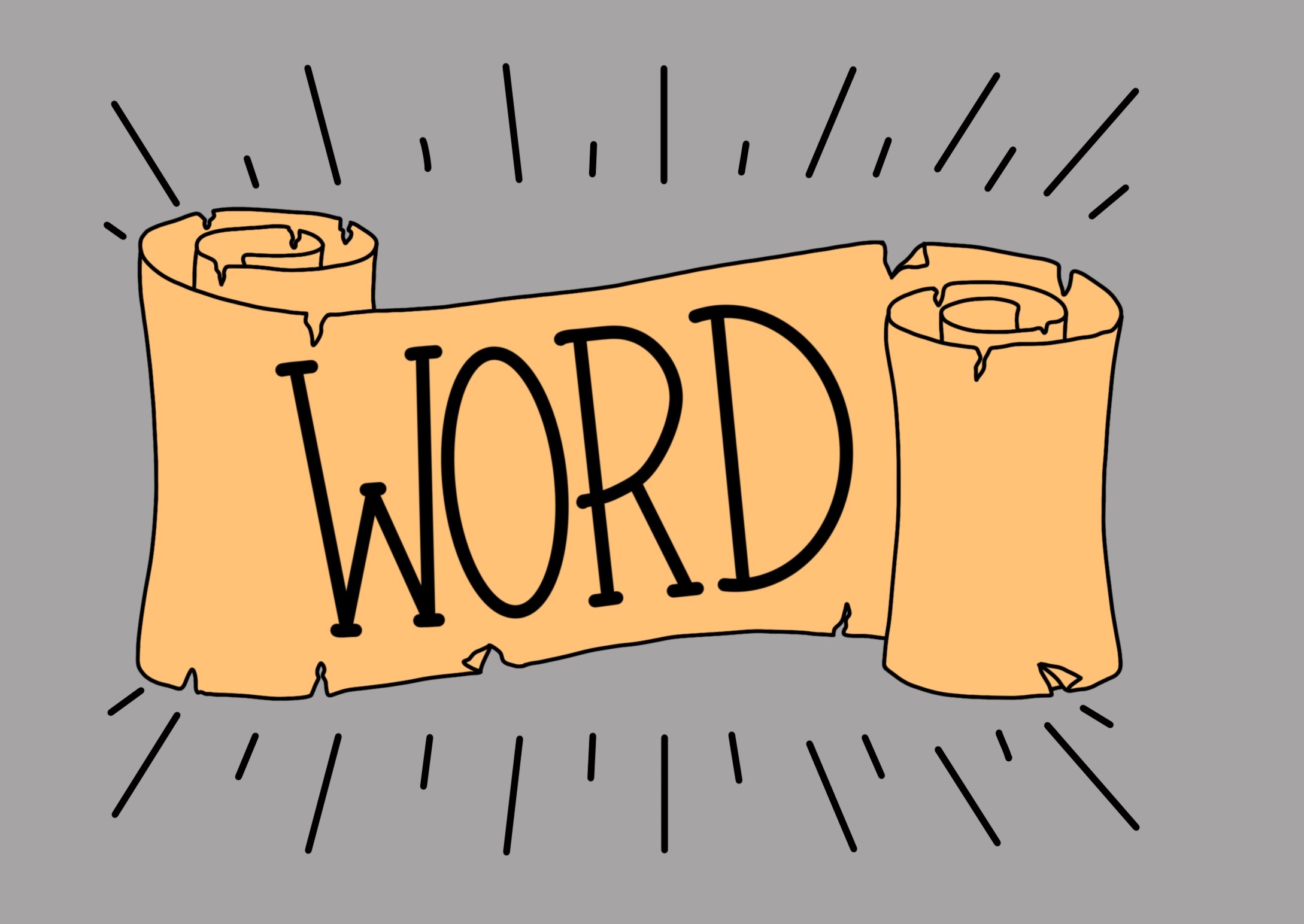 But God kept His word to restore them some day
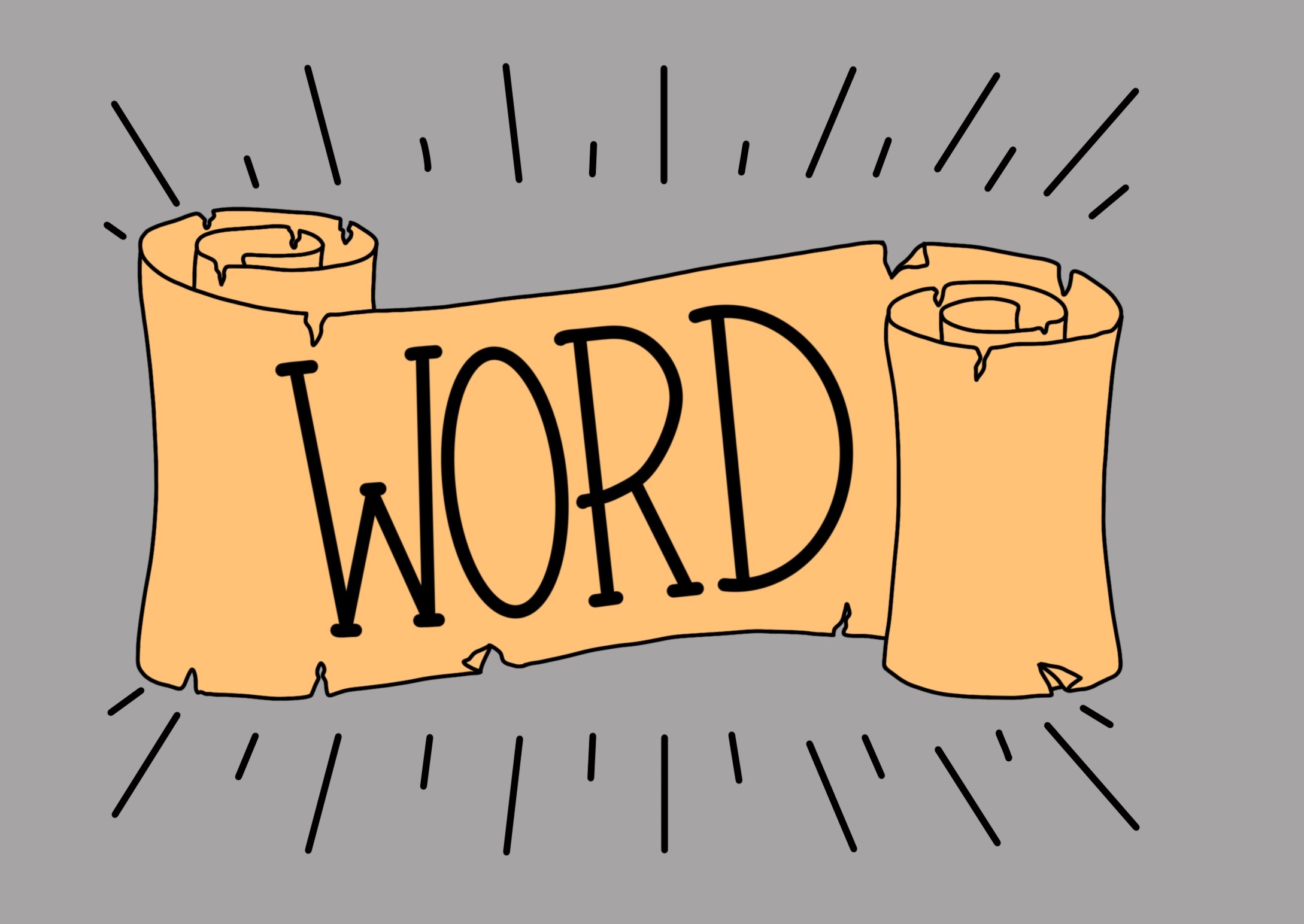 In a hostile world, God wants us to choose God’s way
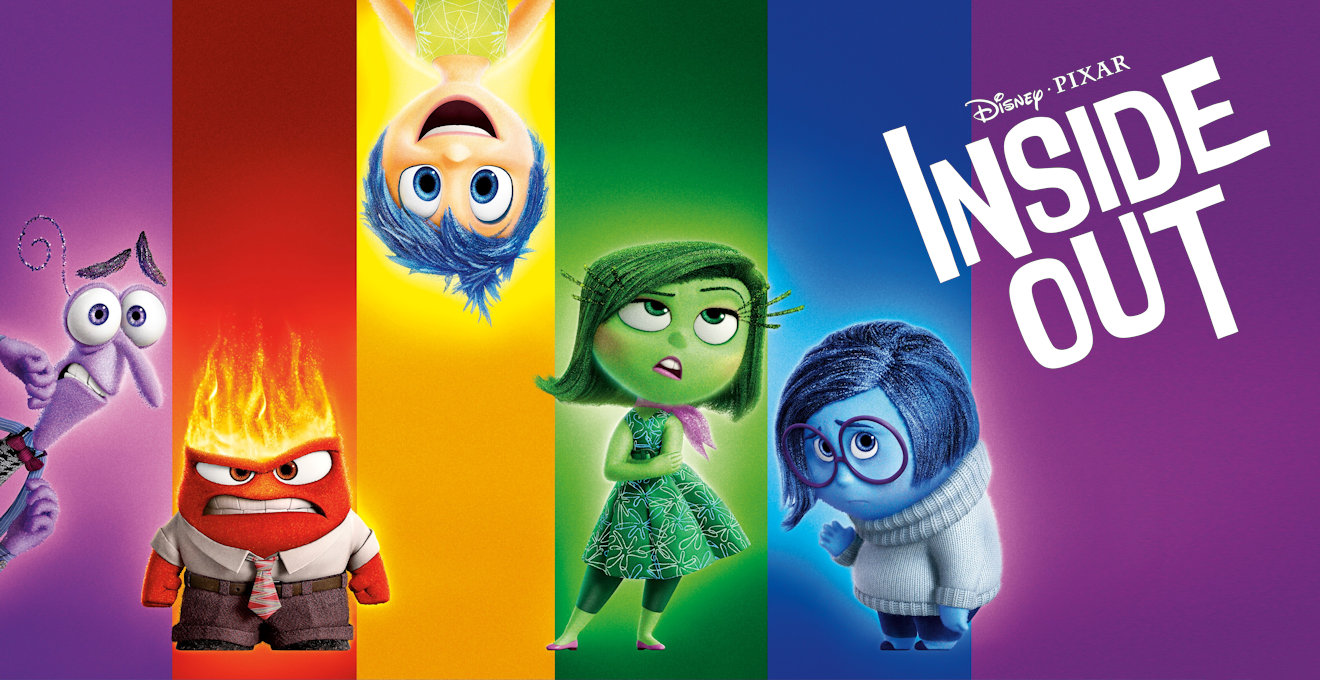 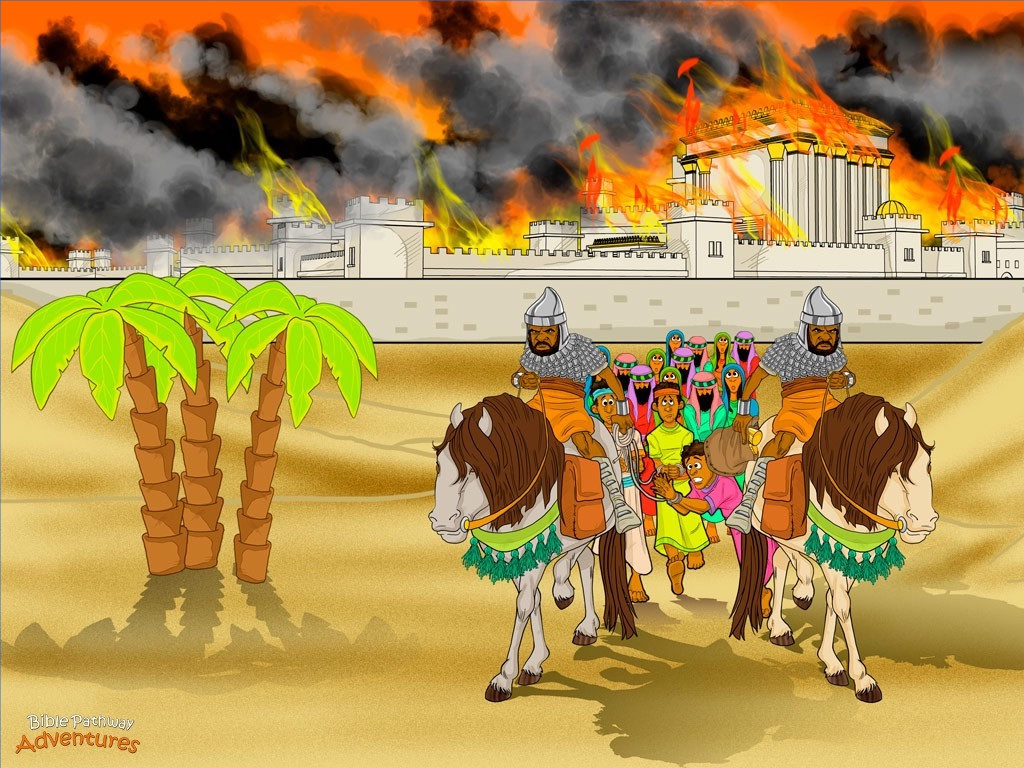 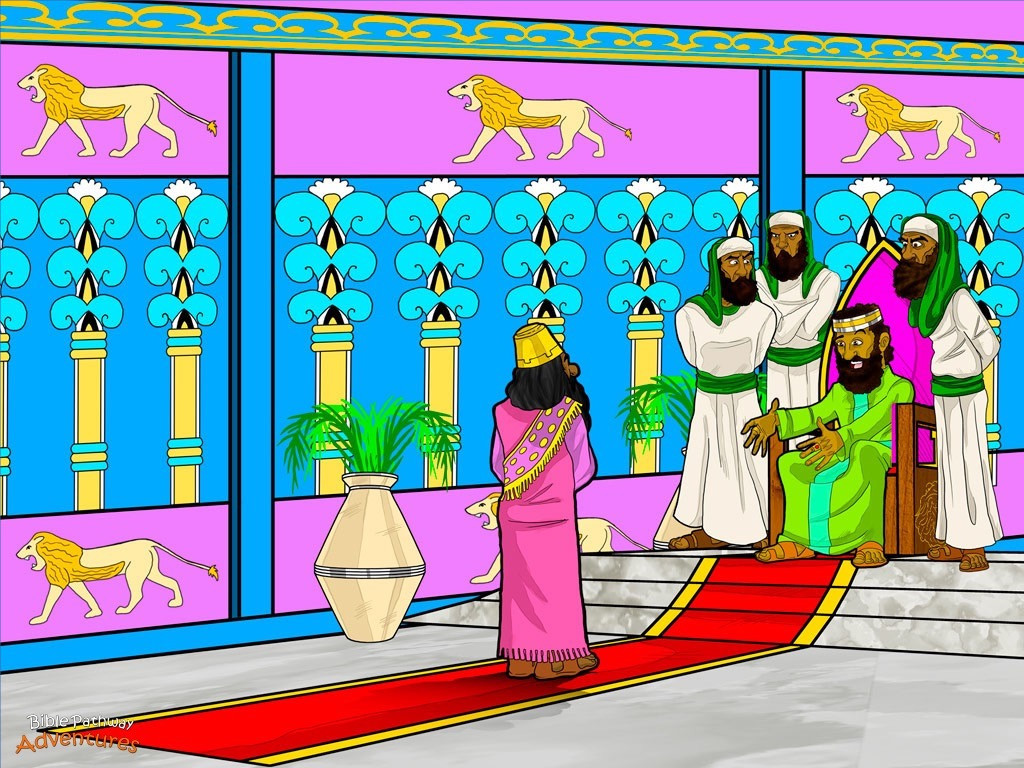 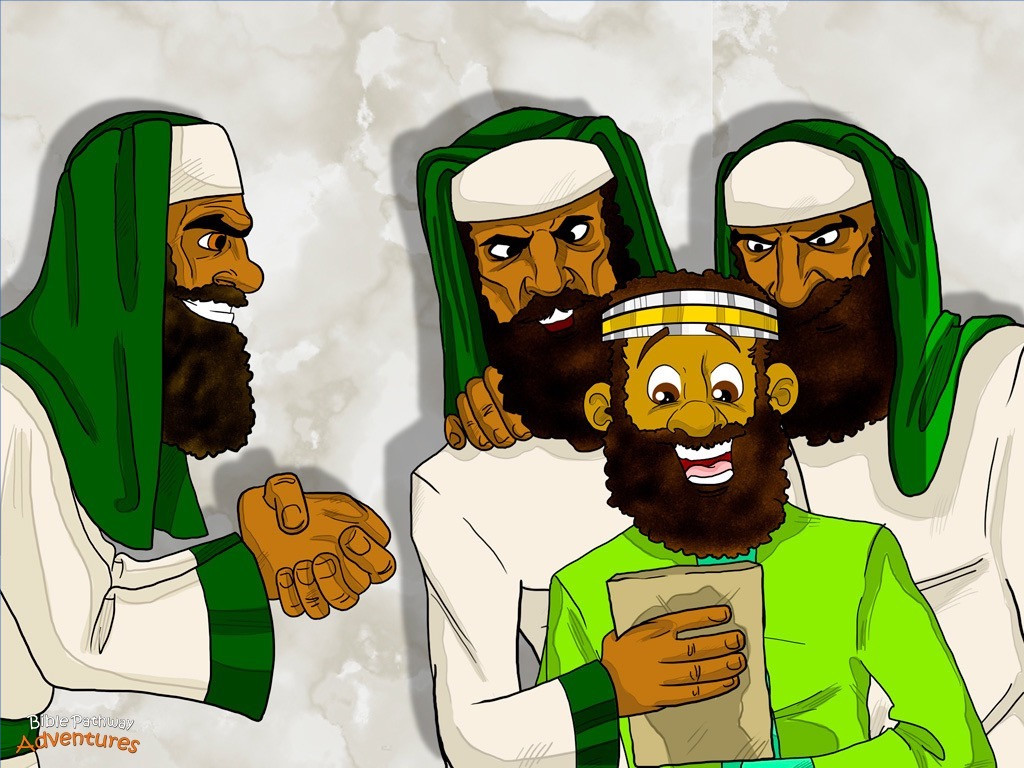 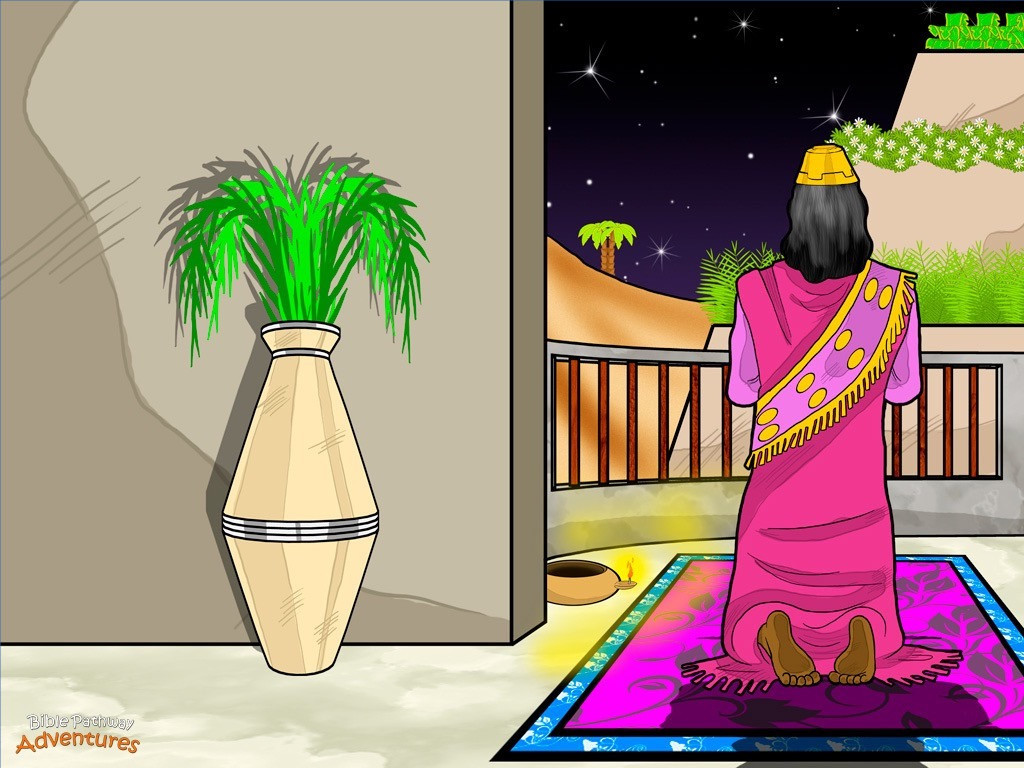 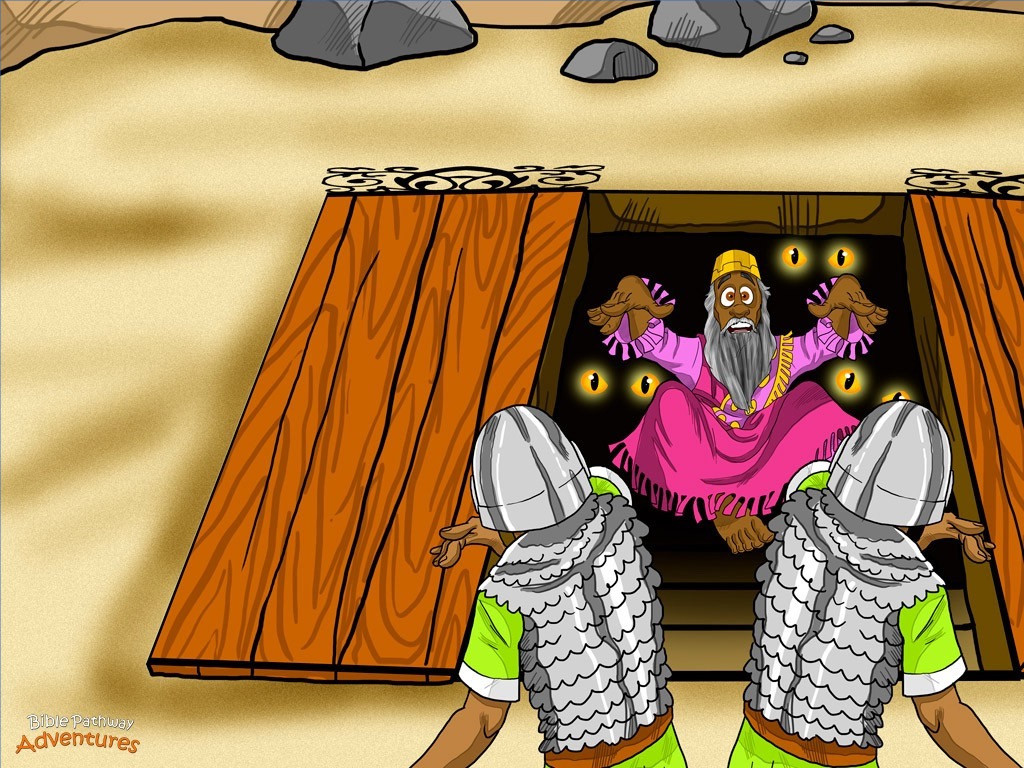 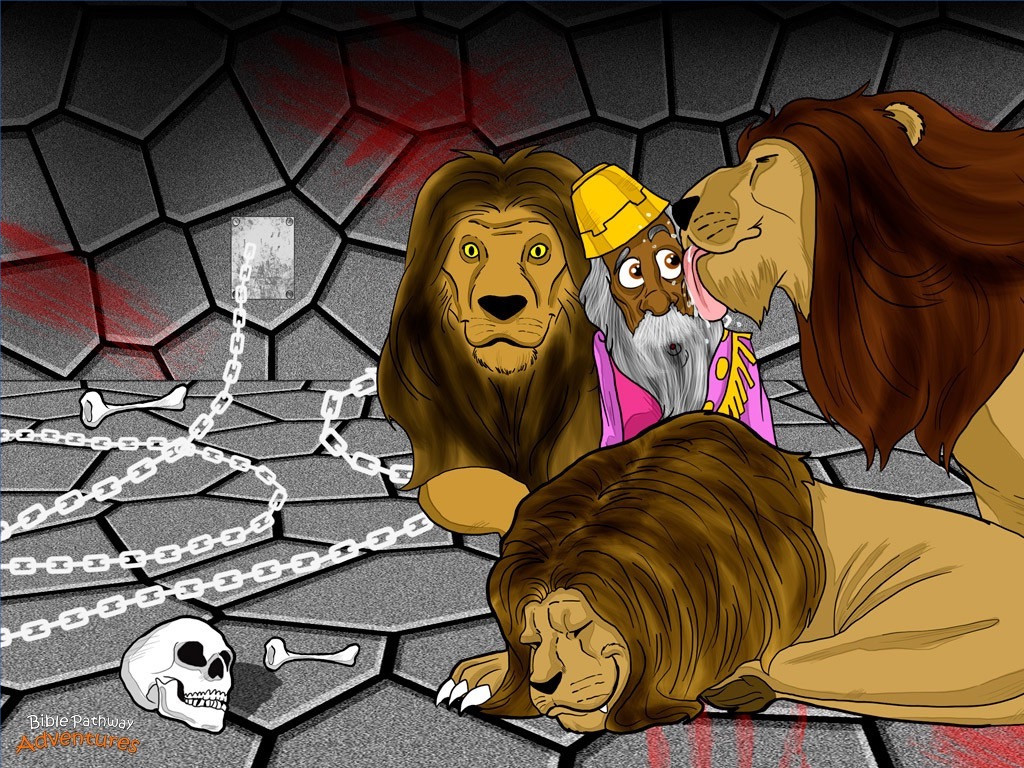 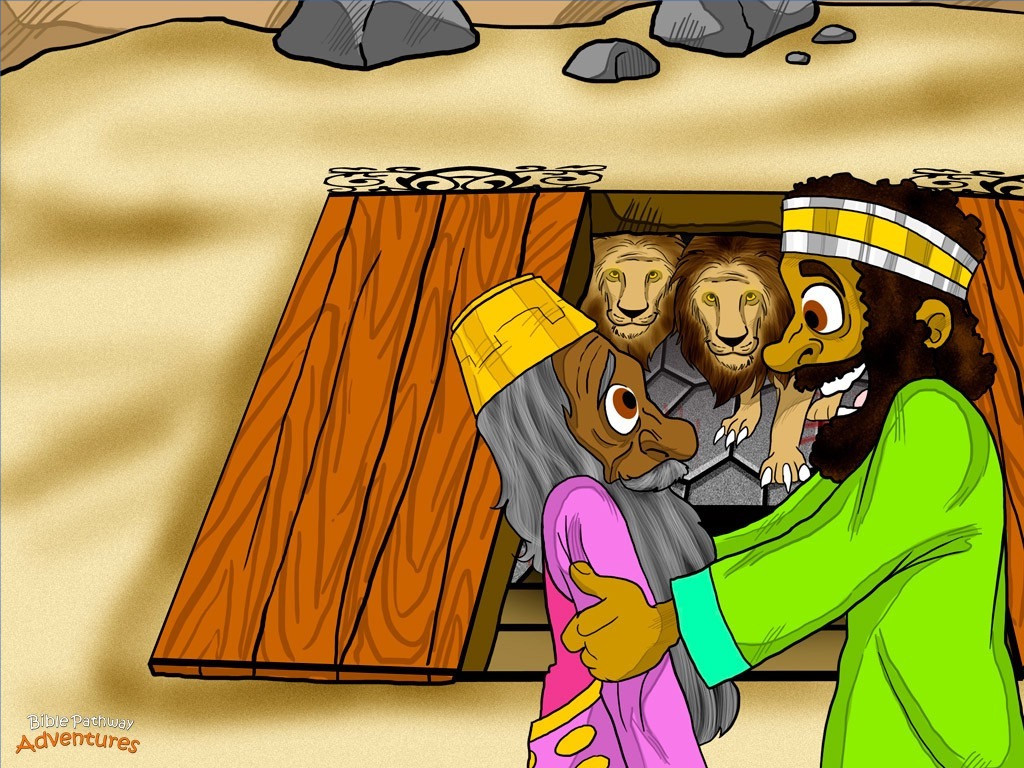 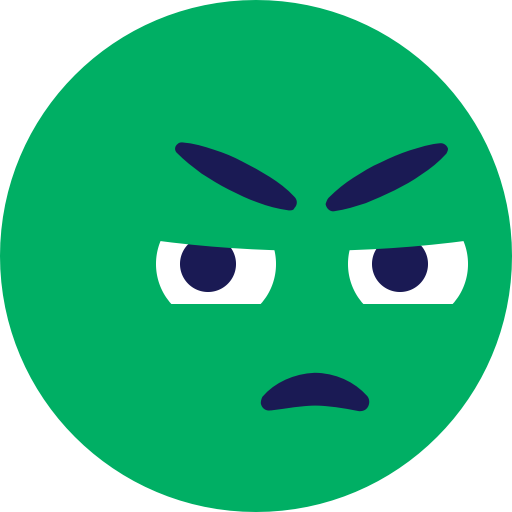 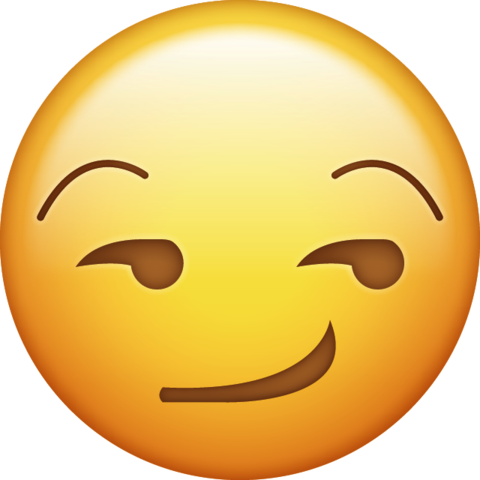 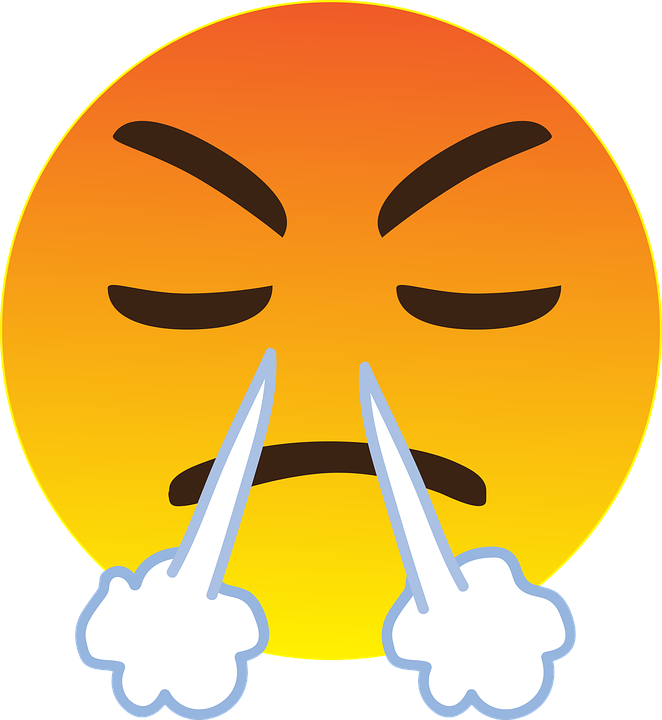 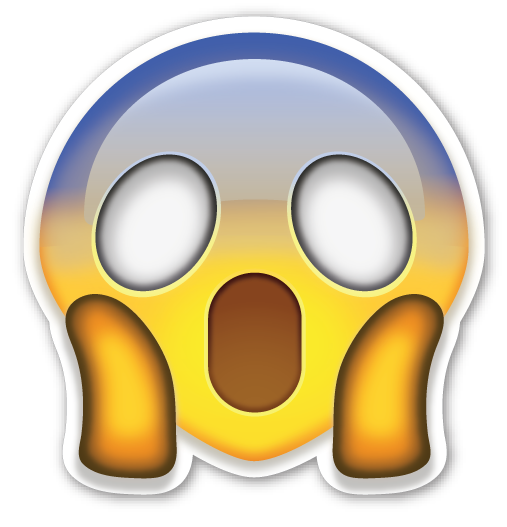 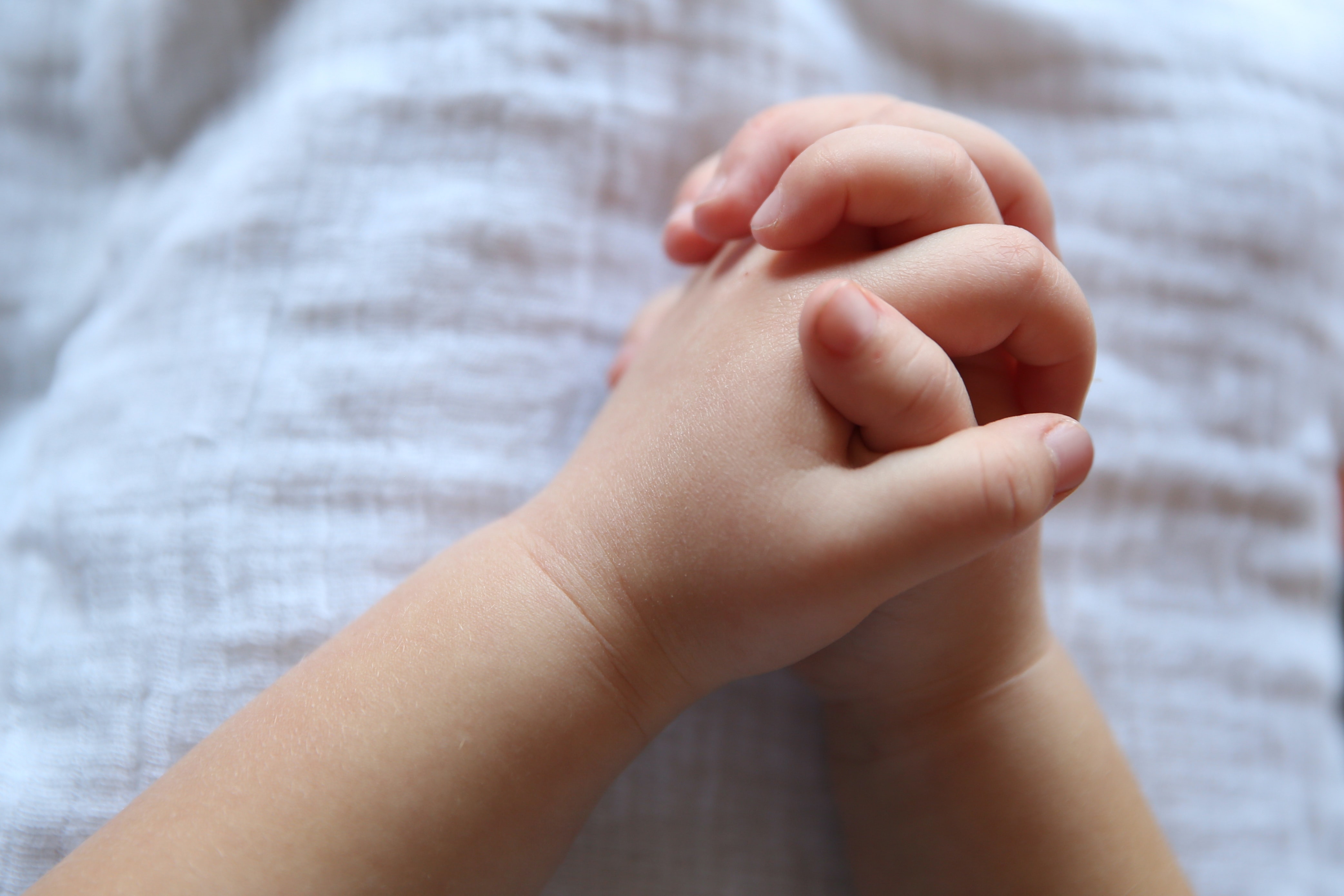 Help us do what is right
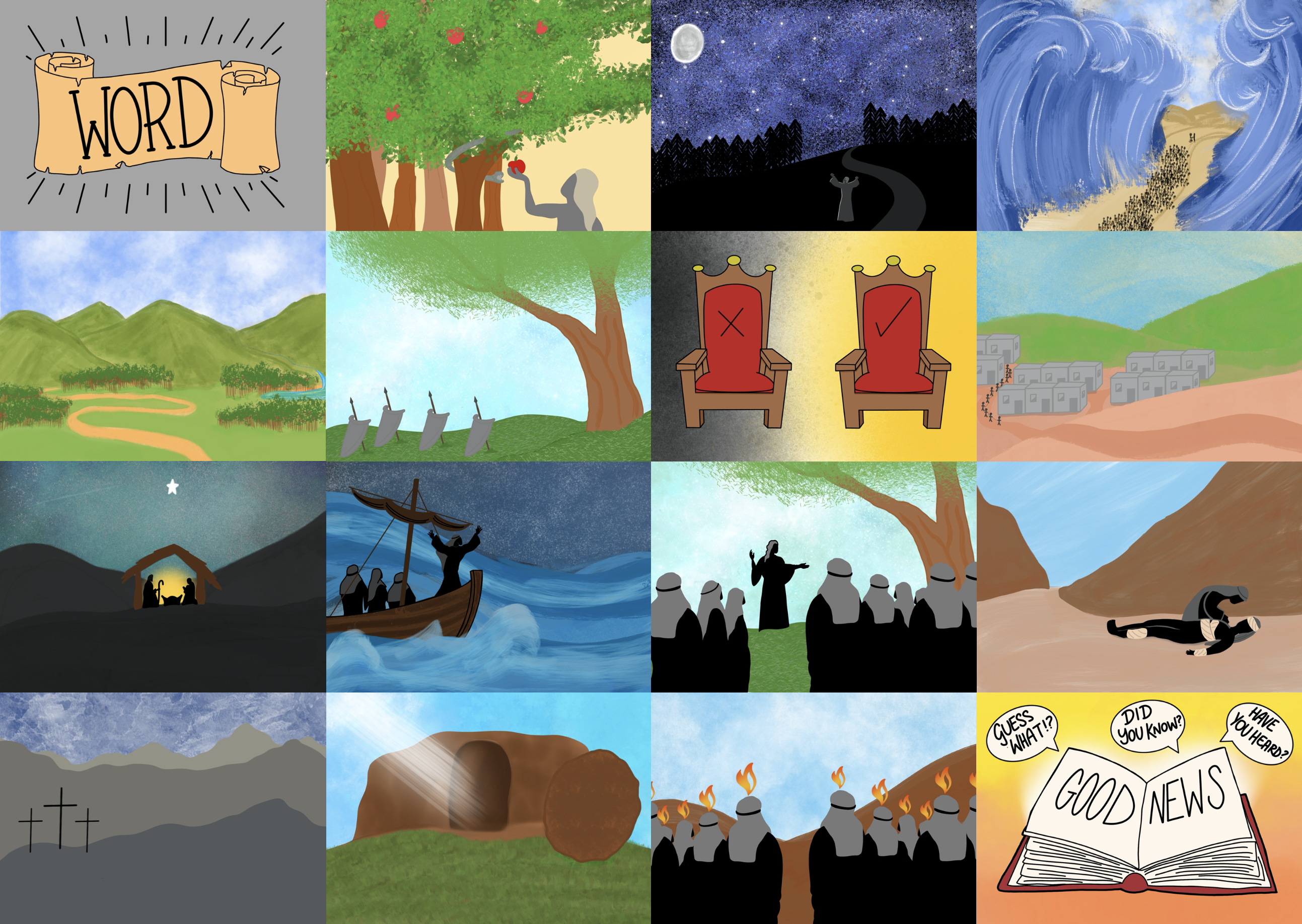 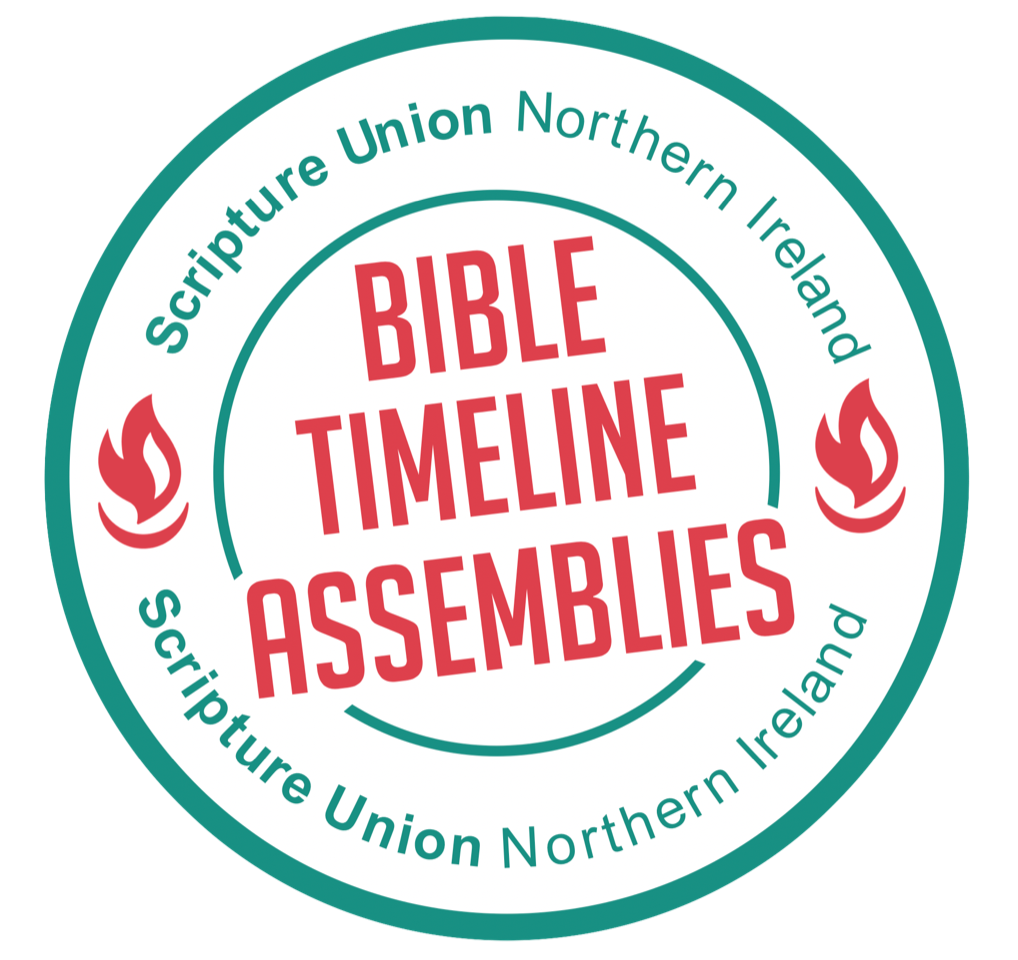 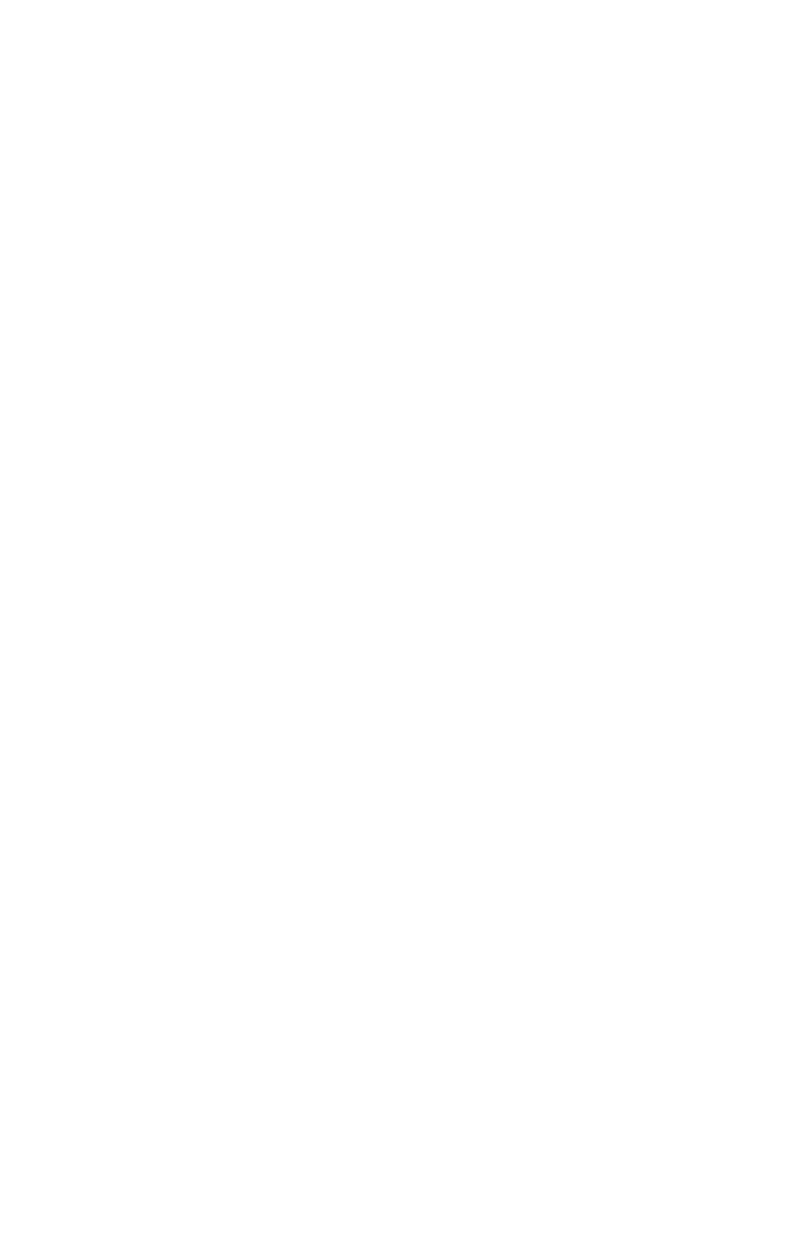